Secondary Control Interface for Underwater Remotely Operated Vehicle
Brittany Nez
Key Acknowledgements: Ryan Meuth, Joseph Mattern
Sheraton Phoenix Airport Hotel
April 18, 2015
A Brief Summary…
NASA Space Grant Robotics will participate in international MATE competition
Team was in need of a secondary control unit for extra module space
Initial System Complications
Access to necessary controls and modules limited
Small motor control variability on initial control system
Single interface placed all control on one single team member
Project Objective
Create a secondary control unit that would:
Provide necessary space for essential modules
Allow for rapid-position movement of robot
Reduce Primary Driver Workload
Component Functions
Data Display
General Controls
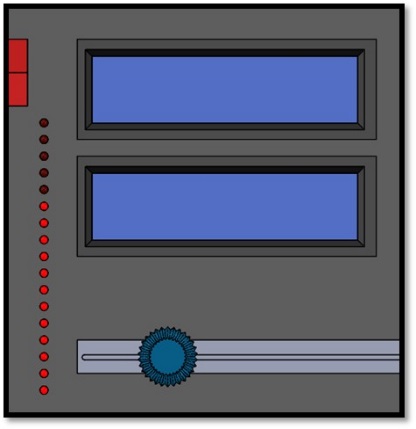 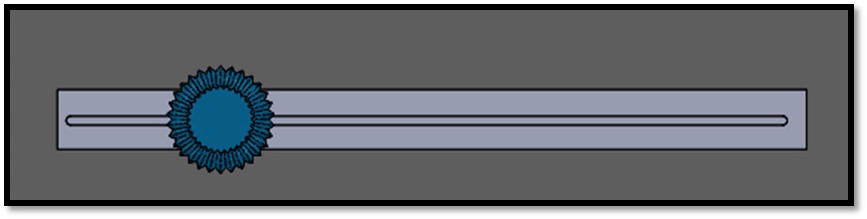 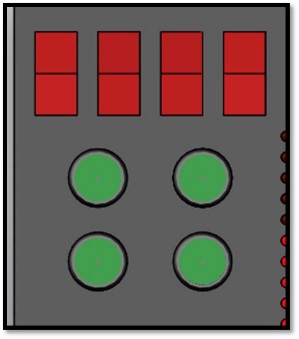 Navigation System
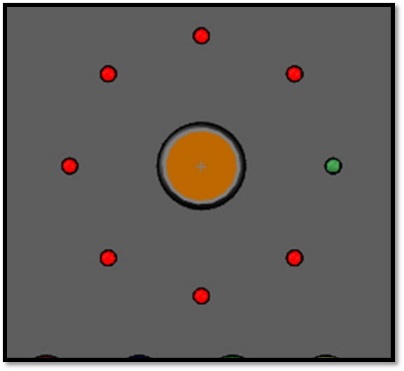 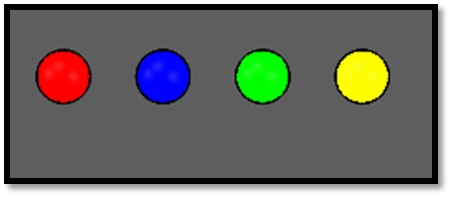 Camera Controls
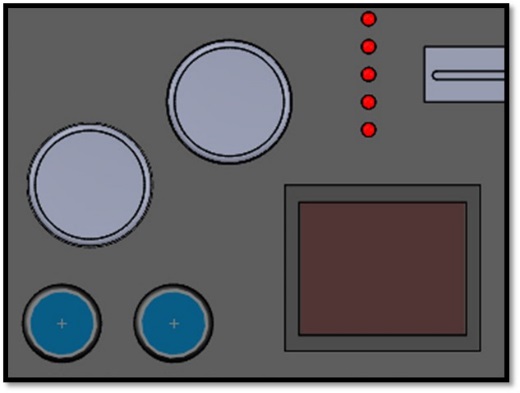 Variable Motor Controls
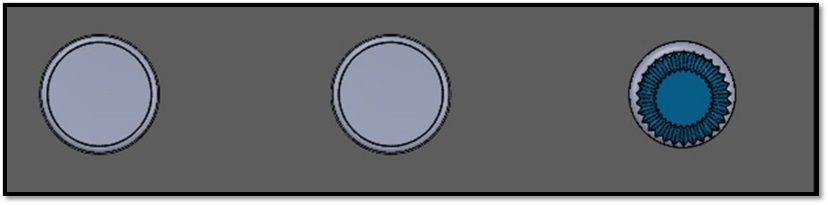 Design and Progress
Design process and control programming complete
Testing will take place in near future
Control system should be fully functional and tested by MATE competition
Future Utilization
Additional console has given team option to enhance robot with  more components 
MATE Tasks and Missions are altered every year
Control interface is easily modified
Can be used for subsequent ROVs
Acknowledgements
Ryan Meuth (Mentor)
Joseph Mattern
ASU/ NASA Space Grant
NASA Space Grant Robotics
THANK YOU